Supernatural Elements in Macbeth
The Supernatural
In Macbeth, the supernatural is an integral part of the structure of the plot. It provides a catalyst for action, an insight into character, and augments the impact of many key scenes. 
The supernatural appears to the audience in many varied forms - not only does a ghost appear bu alsot a floating dagger, witches, and prophetic apparitions make appearances.
Shakespeare’s contemporaries believed in the supernatural very strongly and a majority of them were frightened of it, including the king of that time, King James I.
The Witcheshttp://www.youtube.com/watch?v=DorcFBk4sf8
The Witches
The witches were a symbol of evil, and Shakespeare uses this fear of the devil to give his plays an additional eerie atmosphere and haunting effect.
They intrigue the audience to see if they are correct in their prophecies.
The witches are the most striking voice of unnaturalness and disorder. Lady Macbeth offers no comment on the witches, the ‘metaphysical aid’, who promise so much to her husband. 
It is Macbeth who needs the witches to tell him what is in his own mind, but is too afraid to acknowledge – he refers to them as ‘instruments of darkness’
Floating Daggerhttp://www.youtube.com/watch?v=pusU90ov8pQ
Another form of the supernatural is the air-drawn  dagger which leads Macbeth to his victim. When the dagger appears to him, Macbeth finally becomes victim to the delusions of his fevered brain. The dagger points to Duncan's room and appears to be covered in blood.
Floating Dagger
This dagger encourages or “pushes” Macbeth to commit the crime. Although it is meant to encourage Macbeth to do the murder, it is at the same time, showing the audience that what Macbeth is about to do, although it being obvious, is evil. Shakespeare uses the supernatural to guide the audience to show what evil is. You begin to notice, as you read through the play, that supernatural is used in all places where evil is present.
Even if we decide the dagger comes sent from the supernatural realm, is it sent from heaven or hell? Does it encourage or discourage the deed? Does the blood it bears seek to appall or enthral? The text, it seems, provides no definitive answer, and from this we are probably to feel the same duality, the same uncertainty, as Macbeth.
Ghost of Banquo
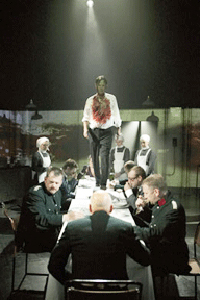 The appearance of Banquo's ghost provides insight into Macbeth's character. It shows the level that Macbeth's mind has recessed to. When he sees the ghost he reacts with horror and upsets the guests. 
Banquo’s ghost is the supernatural symbol of the acts that Macbeth committed and also the other, more peaceful path that Macbeth could have chosen.
Ghost of Banquo
Banquo’s ghost serves to show the path that Macbeth could have chosen as well as serving as a reminder of Macbeth’s deeds. It is in this way that Banquo haunts Macbeth in two ways. Banquo’s ghost serves as a reminder of the horrors Macbeth committed to gain the crown and the innocent blood he spilled. Banquo’s haunting unnerves Macbeth and unsettles his conscience:
Blood hath been shed ere now, i’ th’ olden time, / Ere human statute purged the gentle weal: / Ay, and since too, murders have been performed / Too terrible for the ear. The time has been/ That, when the brains were out, the man would die, /And there an end. But now they rise again/ With twenty mortal murders on their crowns/ And push us from our stools. This is more strange/ Than such a murder is. (3.4.75-83)
Prophetic Apparitionshttp://www.youtube.com/watch?v=Vr8b9SQ68sw
The first apparition is Macbeth's own head (later to be cut off by Macduff) - confirming his fears of Macduff. 
The second apparition tells Macbeth that he can not be harmed by no one born of woman - this knowledge gives Macbeth a false sense of security because he believes that he is somewhat invincible 
A child with a crown on his head, the third apparition, represents Malcolm, Duncan's son. This apparition also gives Macbeth a false sense of security because it is followed by the Birnam Wood prophecy.
Macbeths Reaction to the Supernaturalhttp://www.youtube.com/watch?v=a_T0BSZ3J_c
So far the witches have told Macbeth two things that came true, so it seems like this will culminate in him becoming king. 
This supernatural temptation doesn’t seem like it can be a bad thing, but it can’t be good either. Macbeth believes that if it’s a bad thing, why was he promised a promotion that turned out to be true? 
He is asking himself why he is contemplating on murdering the king. The dangers that actually threaten him now frighten him ‘less than the horrible things I’m imagining.’
Effect on the Play
Each of the instances of the supernatural in Macbeth cause action or are the results of an action. The witches and their prophesy set the plot in motion and Lady Macbeth’s commitment to the supernatural leads her to push Macbeth to fulfill the prophesy. When Macbeth murders the king, strange phenomena occur and disrupt the land. When Macbeth murders Banquo, Banquo’s ghost haunts Macbeth. Each incident is driven by the supernatural. The supernatural is at the very essence of the play.
In most of Shakespeare’s plays, the use of the supernatural is used to give another great effect to the plot of the story. In Macbeth, the supernatural abilities of the three witches and the devilish fiends of lady Macbeth are essential to the plot. Without the pressure of his wife Macbeth would never have been altered into a corrupt and ungodly man.
Contextual Points
The expression, the ‘weird sisters’, used from the 1400’s means ‘fatal sisters’. The word ‘weird’ in the old English form was a noun meaning fate. 
The witches describe themselves as fore-tellers of destiny – ‘the weird sisters hand in hand’
At times, the weird sisters seem to represent general anxieties about the unknown. They also seem to represent fears of powerful women who invert traditional gender roles.
When the second witch is asked where she had been she replies, ‘killing swine’, this implies she enjoys being devilish. 
The impression the audience gets of the witches is that they are hideously evil.
In Shakespeare's time, witches were seen to have supernatural powers, they could transform themselves into other shapes, usually animals.
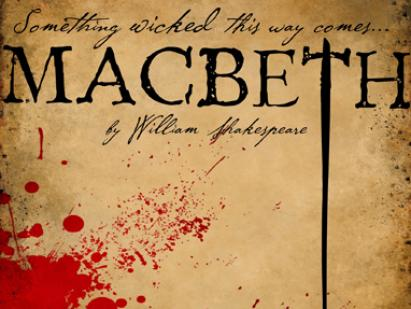